ECE 6341
Spring 2016
Prof. David R. Jackson
ECE Dept.
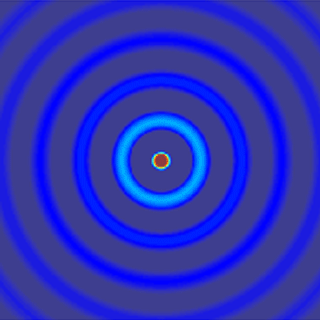 Notes 31
1
Example
Far field from an aperture:
Ground plane
Aperture
Given: A known field on the aperture
From previous Fourier transform analysis, we know that above the aperture,
2
Example (cont.)
Goal: Approximate this result for
Use spherical coordinates:
and define
3
Example (cont.)
We then have
where
4
Example (cont.)
Compare with:
We identify:
5
Example (cont.)
2-D stationary-phase point:
Hence
6
Example (cont.)
Squaring both sides, we have:
Add these two equations:
or
7
Example (cont.)
Hence, from the first equation on the previous slide,
Therefore,
Similarly,
Also,
8
Example (cont.)
Physical interpretation: 

The plane wave that propagates at angles (,).
9
Example (cont.)
(The details of these calculations have been omitted.)
10
Example (cont.)
Hence
Also,
11
Example (cont.)
Hence
This problem thus fits into the “important special case” mentioned in Notes 30.
12
Example (cont.)
Recall that for this “important special case,”
Choose + sign, since  > 0 and  > 0.
Also, recall that
13
Example (cont.)
Therefore we have
14
Example (cont.)
At the stationary phase point we have
Hence
15
Example (cont.)
Also,
16
Example (cont.)
Hence
Note:
Hence
(We are returning to unnormalized variable notation.)
17
Example (cont.)
Assume that only the tangential aperture field is known:
The uniqueness principle indicates that this should be sufficient to determine the far field.
It should be possible to find the far-field components E  and E in spherical coordinates from these.
18
Example (cont.)
To find  Ez, use
Assuming a plane-wave field in the far field,
19
Example (cont.)
Hence
For the plane wave that corresponds to the stationary-phase point, we have
20
Example (cont.)
In the far-field,
To eliminate Ez in the second equation above, we use
Hence
21
Example (cont.)
The far-field spherical components are thus expressed in terms of the far-field rectangular components (x,y) as
We now use the result from the 2-D stationary-phase method, which is
22
Example (cont.)
Final result:
Introduce new unit vectors:
23
Example (cont.)
The final simplified form is
24